JGZ-richtlijn Extremiteiten
Auteurs:	Jacqueline Deurloo, Caren Lanting, Renate van Zoonen (TNO)
Publicatiedatum: september 2019
Inhoud van de presentatie
Achtergrond, doel en afbakening
Een aantal onderwerpen uit de richtlijn:
Tenenloop
O- en X-benen
Beenlengteverschil
Platvoeten
Casuïstiek
Registratie
Randvoorwaarden
JGZ-richtlijn Extremiteiten
MAAND NOG INVULLEN  2019
Achtergrond
Aanleiding: 
Behoefte JGZ-professionals aan kennis en vaardigheden:
Alarmsignalen en normale variatie
Adviezen
Specifiek lichamelijk onderzoek
Eenduidig verwijsbeleid
JGZ-richtlijn Extremiteiten
MAAND NOG INVULLEN  2019
Doel en afbakening
Doel: 
met de juiste uitleg en advisering kunnen onnodige zorgen van ouders en jeugdigen en onnodig gebruik van de zorg worden voorkomen. 
Doelgroep: 
JGZ-professionals (jeugdartsen, verpleegkundig specialisten, jeugdverpleegkundigen, doktersassistenten)
Afbakening:
Gericht op individuele contacten met jeugdigen van 0-18 jaar en/of hun ouders/verzorgers.
JGZ-richtlijn Extremiteiten
MAAND NOG INVULLEN  2019
Hier t.z.t. filmpje over richtlijn invoegen
JGZ-richtlijn Extremiteiten
MAAND NOG INVULLEN  2019
Inhoud van de richtlijn
Inhoudelijke inleiding
Thema 1: algemeen (bijv. tenenloop & hypermobiliteit)
Thema 2: standsafwijkingen (bijv. platvoeten en O- en X-benen)
Thema 3: pijnklachten (bijv. groeipijn en ziekte van Perthes)
Bijlagen:
Verklarende woordenlijst
Handboeken en websites
Algemene schoenadviezen
JGZ-richtlijn Extremiteiten
MAAND NOG INVULLEN  2019
Tenenloop
Looppatroon actief beoordelen t/m 3 jaar (Van Wiechen onderzoek)
Tenenloop relatief frequent bij kinderen die recent zijn gaan lopen
‘idiopathische tenenloop’: 2,1% (5,5 jarige leeftijd)
Vaker bij kinderen met Autisme Spectrum Stoornis (ASS), globale ontwikkelingsachterstand of taalontwikkelingsachterstand (TOS)
JGZ-richtlijn Extremiteiten
MAAND NOG INVULLEN  2019
Tenenloop
Specifieke anamnese en lichamelijk onderzoek als kind > 18 mnd >50% tijd op tenen loopt
Alarmsignalen:
Ontwikkelingsachterstand
Asymmetrisch looppatroon
Verhoogde spiertonus
Pathologische reflexen
Gower’s teken
JGZ-richtlijn Extremiteiten
MAAND NOG INVULLEN  2019
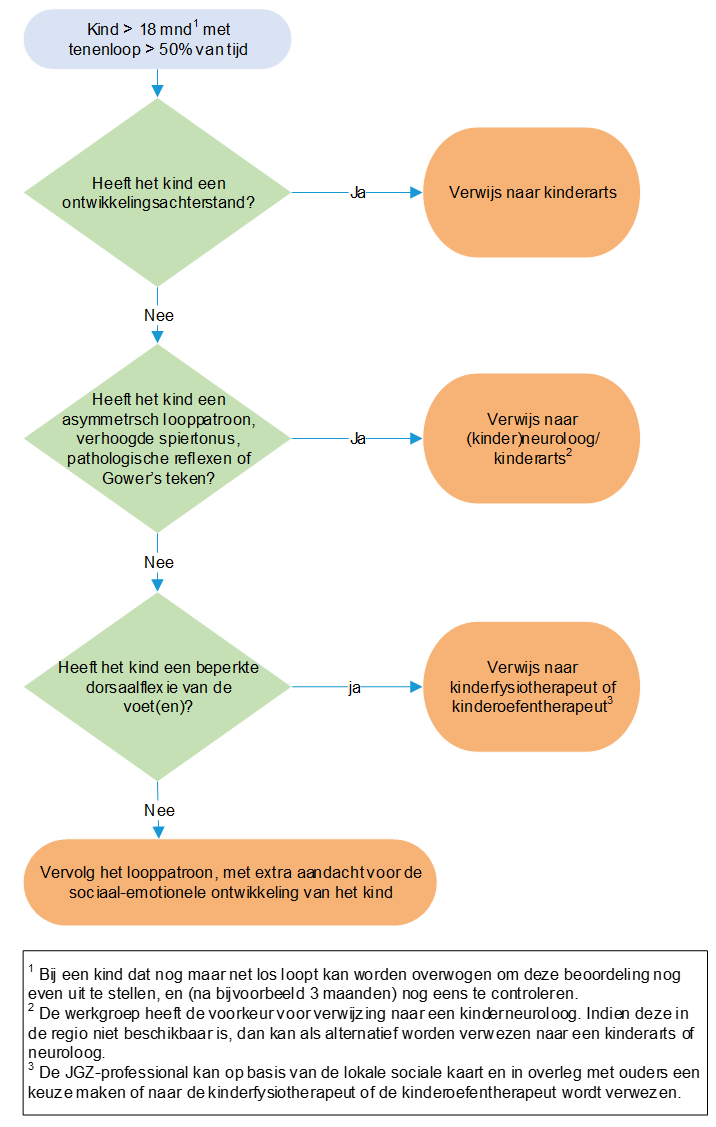 Stroomschematenenloop
JGZ-richtlijn Extremiteiten
MAAND NOG INVULLEN  2019
Tenenloop
Veranderingen ten opzicht van huidige werkwijze:
Specifieke anamnese en lichamelijk onderzoek als kind > 18 mnd >50% tijd op tenen loopt
Uniforme verwijscriteria
JGZ-richtlijn Extremiteiten
MAAND NOG INVULLEN  2019
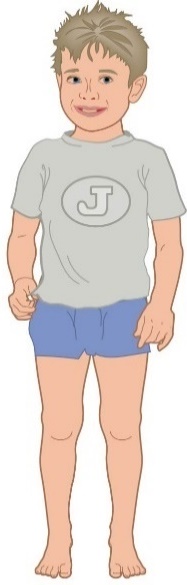 O- en X-benen (genua vara en genua valga)
Normale standsontwikkeling van de benen:
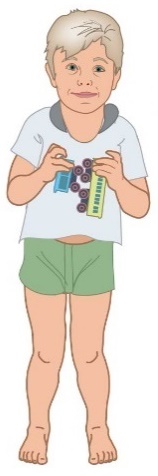 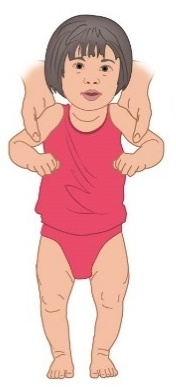 0-2 jaar: O-benen
2-7 jaar: X-benen
> 7 jaar: bijna rechte beenstand (veelal lichte X-stand)
JGZ-richtlijn Extremiteiten
MAAND NOG INVULLEN  2019
O- en X-benen (genua vara en genua valga)
Anamnese: klachten, verloop, voorgeschiedenis
Lichamelijk onderzoek: 
Inspectie staand en lopend
Evt. liggend kniehoeken beoordelen:
Afstand mediale femurcondylen
Afstand mediale malleoli 
Dit is een klinische beoordeling, geen meting en/of tabellen met normaalwaarden
JGZ-richtlijn Extremiteiten
MAAND NOG INVULLEN  2019
O- en X-benen (genua vara en genua valga)
Beleid:
Uitleg aan ouders
Controle bij afwijking normale ontwikkeling
Verwijzing (kinder)orthopeed bij uitgesproken grote hoeken, asymmetrie, snelle toename of functiebeperking
Verwijzing kinderarts bij verdenking rachitis
Bij O-benen en overgewicht: behandeling overgewicht.
JGZ-richtlijn Extremiteiten
MAAND NOG INVULLEN  2019
O- en X-benen (genua vara en genua valga)
Veranderingen ten opzicht van huidige werkwijze:
Specifieke anamnese en lichamelijk onderzoek
Geen metingen afstanden en/of tabellen met normaalwaarden
Uniforme controle- en verwijscriteria
JGZ-richtlijn Extremiteiten
MAAND NOG INVULLEN  2019
Beenlengteverschil
Vanaf 2 jaar onderdeel van onderzoek op indicatie i.v.m. heupdysplasie
50% van volwassenen heeft beenlengteverschil < 2 cm
Klachten pas bij overbelasting
Hoe jonger het kind, hoe groter de kans op toename van het beenlengteverschil
JGZ-richtlijn Extremiteiten
MAAND NOG INVULLEN  2019
Beenlengteverschil
Anamnese: klachten, voorgeschiedenis, familieanamnese (heupen)
Lichamelijk onderzoek (afhankelijk van leeftijd):
Liggende houding, of
Staande houding (o.a. ‘plankjesmethode’)
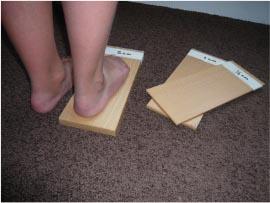 Plankjesmethode. 
Bron: Kleine kwalen bij kinderen, Eekhof et al.
JGZ-richtlijn Extremiteiten
MAAND NOG INVULLEN  2019
Beenlengteverschil
Beleid:
< 10 jaar:
beenlengteverschil <1 cm: controle na 6-12 maanden (hoe jonger het kind, hoe korter de controletermijn)
beenlengteverschil ≥ 1 cm: verwijzing (kinder)orthopeed
> 10 jaar:
beenlengteverschil <2 cm: evt. controle na 6-12 maanden
beenlengteverschil ≥ 2 cm: verwijzing (kinder)orthopeed
JGZ-richtlijn Extremiteiten
MAAND NOG INVULLEN  2019
Beenlengteverschil
Veranderingen ten opzicht van huidige werkwijze:
vanaf 2 jaar beenlengte onderzoeken bij vragen, zorgen, klachten of opvallende observaties van ouders/kind en/of jeugdverpleegkundige en/of jeugdarts (= richtlijn Heupdysplasie)
Gebruik ‘plankjesmethode’ voor bepalen beenlengteverschil.
Uniforme controle- en verwijscriteria
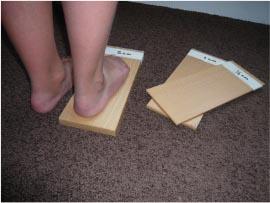 Plankjesmethode. 
Bron: Kleine kwalen bij kinderen, Eekhof et al.
JGZ-richtlijn Extremiteiten
MAAND NOG INVULLEN  2019
Platvoeten
Mediale voetboog ontwikkelt zich in eerste 7-10 jaar
Geen officiële criteria voor diagnose
Twee vormen:
Soepele platvoet
Rigide platvoet (vaak onderliggende oorzaak)
Komt vaker voor bij kinderen met overgewicht
Soms aanleiding tot klachten
In literatuur discussie of behandeling nodig is
Geen bewezen effectieve behandeling
JGZ-richtlijn Extremiteiten
MAAND NOG INVULLEN  2019
Platvoeten
Anamnese: klachten? Aard, timing, locatie van de pijn, beperking?
Lichamelijk onderzoek:
Soepel of rigide? (op tenen staan, 
	Hubscher test, ontspannen voet)
Achillespees op lengte?
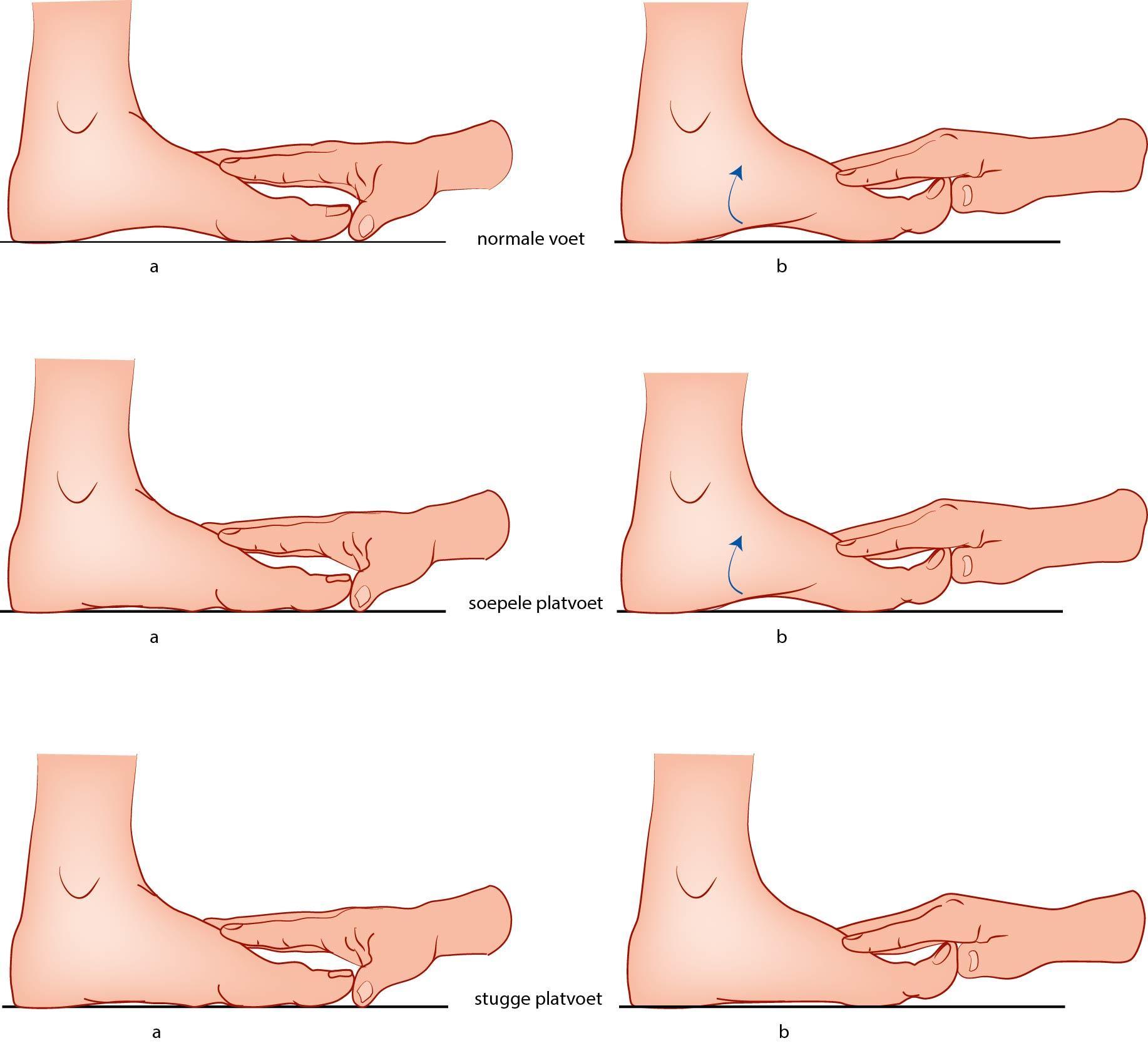 Hubscher test
JGZ-richtlijn Extremiteiten
MAAND NOG INVULLEN  2019
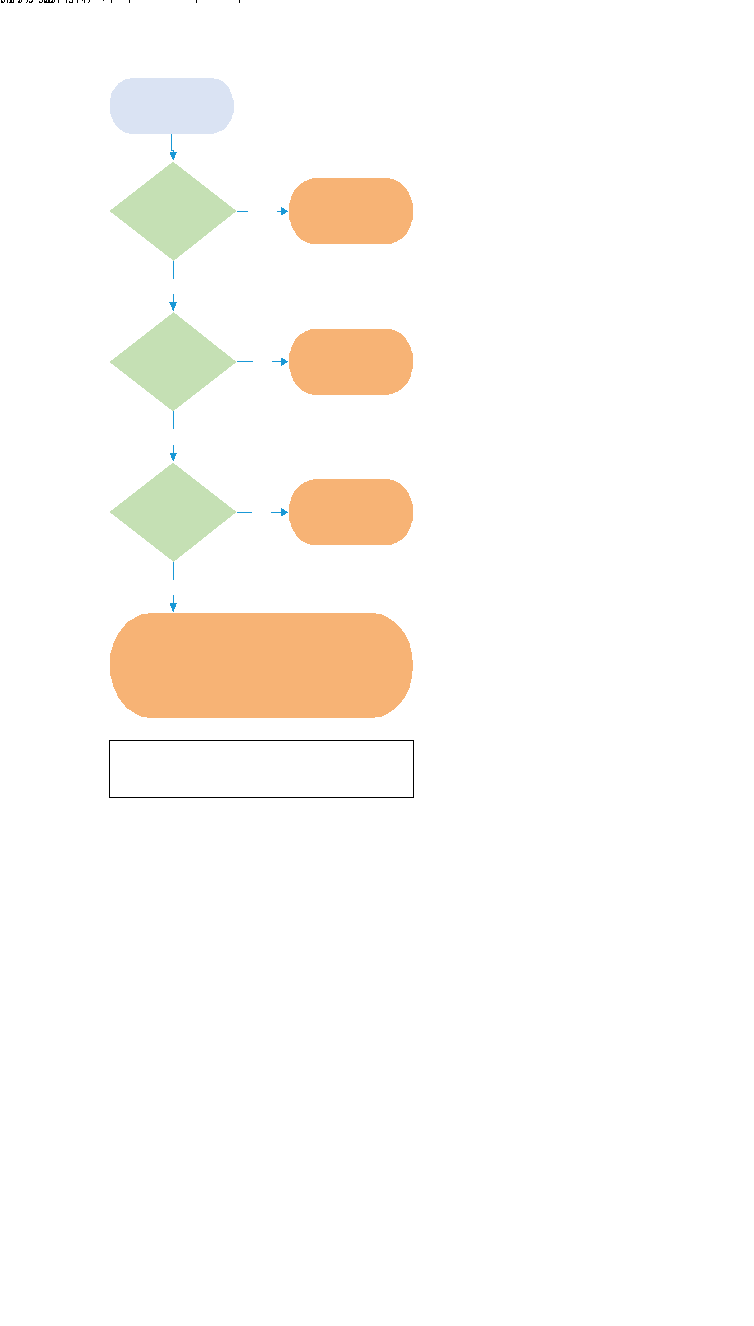 Stroomschema platvoeten
JGZ-richtlijn Extremiteiten
MAAND NOG INVULLEN  2019
Casuïstiek
De volgende slides kunnen desgewenst worden weggelaten.
JGZ-richtlijn Extremiteiten
MAAND NOG INVULLEN  2019
Casus Nienke
Nienke is 18 maanden oud. Zij komt voor een regulier bezoek bij de jeugdverpleegkundige.
Tijdens het Van Wiechen onderzoek blijkt dat zij het grootste deel van de tijd op de tenen loopt.
Wat wil de jeugdverpleegkundige weten?

Waren er bijzonderheden tijdens zwangerschap of bevalling?
Komt tenenloop in de familie voor?
Is Nienke verder gezond tot nu toe?
Sinds wanneer loopt Nienke los?
Hoe is haar ontwikkeling op het Van Wiechen onderzoek?
Hebben ouders vragen of zorgen?
JGZ-richtlijn Extremiteiten
MAAND NOG INVULLEN  2019
Casus Nienke
Nienke is geboren na een probleemloze zwangerschap. Tijdens de bevalling is er sprake geweest van een kortdurend zuurstoftekort. Inmiddels heeft de kinderarts de controles afgerond.
Ouders maken zich geen zorgen, de familieanamnese is negatief.
Nienke loopt sinds een week of 6 los. Ouders zien dat zij thuis ook meestal op haar tenen loopt. 
Het Van Wiechenonderzoek toont dat Nienke de meeste grof motorische items iets later dan verwacht heeft behaald.

Wat doet de jeugdverpleegkundige?
Zij bespreekt met ouders dat het op de tenen lopen passend is bij het feit dat Nienke nog maar sinds kort los loopt, maar dat zij graag een controle na 3 maanden bij de jeugdarts wil afspreken om het beloop te volgen.
JGZ-richtlijn Extremiteiten
MAAND NOG INVULLEN  2019
Casus Nienke
3 maanden later komt Nienke bij de jeugdarts. 
Wat vraagt de jeugdarts?
Inschatting ouders hoeveel % tijd Nienke op tenen loopt
Zien ouders Nienke ‘normaal’ lopen?
Hebben ouders vragen of zorgen?
Wat doet de jeugdarts?
Beoordelen ontwikkeling (motoriek, communicatie, sociaal-emotioneel)
Beoordelen looppatroon
Beoordelen spiertonus en reflexen
Beoordelen dorsaalflexie voeten
Laten opstaan vanuit zittende houding op grond
JGZ-richtlijn Extremiteiten
MAAND NOG INVULLEN  2019
Casus Nienke
Nienke loopt nog steeds het grootste deel van de tijd op haar tenen, zowel thuis als bij de jeugdarts. Zij kan ook op de platte voet lopen.
De ontwikkeling van Nienke is leeftijdsadequaat, de spiertonus en reflexen zijn niet afwijkend. De dorsaalflexie van de voeten is onbeperkt.

Wat doet de jeugdarts?
Zij bespreekt met de ouders dat er momenteel geen reden is tot zorgen of verwijzing. In overleg met de ouders besluit zij Nienke op de leeftijd van 2 jaar terug te zien voor een regulier consult.
JGZ-richtlijn Extremiteiten
MAAND NOG INVULLEN  2019
Casus Nienke
Op de leeftijd van 2 jaar blijkt Nienke nog steeds > 50% van de tijd op haar tenen te lopen. De ontwikkeling van Nienke is nog steeds leeftijdsadequaat, de spiertonus en reflexen zijn niet afwijkend. De dorsaalflexie van beide voeten lijkt nu echter wat beperkt te zijn.

Wat doet de jeugdarts?
Zij bespreekt met de ouders dat de achillespees mogelijk verkort raakt als gevolg van het vele op de tenen lopen, en dat de fysiotherapeut dit kan behandelen.
In overleg met ouders verwijst zij Nienke naar de kinderfysiotherapeut. In de verwijsbrief vraagt zij de kinderfysiotherapeut om bij onvoldoende verbetering Nienke terug te verwijzen naar de jeugdarts voor een hernieuwde beoordeling.
JGZ-richtlijn Extremiteiten
MAAND NOG INVULLEN  2019
Casus Nienke
Na 4 maanden ontvangt de jeugdarts een brief van de kinderfysiotherapeut dat de behandeling goed effect heeft gehad op de dorsaalflexie van de voet. Nienke loopt inmiddels het grootste deel van de tijd op platte voeten.
JGZ-richtlijn Extremiteiten
MAAND NOG INVULLEN  2019
Wat zie je bij deze jongen van 6 jaar?
Platvoeten
JGZ-richtlijn Extremiteiten
MAAND NOG INVULLEN  2019
Wat doe je?
Anamnese: zijn er klachten?
Lichamelijk onderzoek:
Soepel of rigide?
Achillespees op lengte?
Beleid afhankelijk van bevindingen
JGZ-richtlijn Extremiteiten
MAAND NOG INVULLEN  2019
Wat zie je bij deze zuigeling?
Een hakvoet
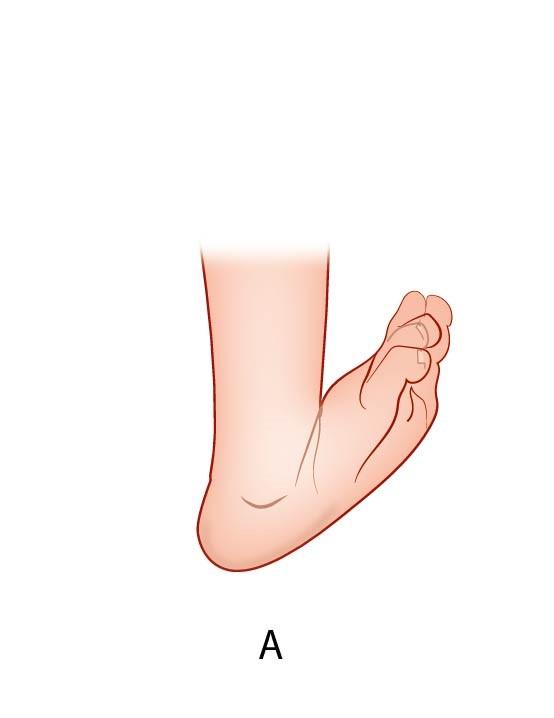 JGZ-richtlijn Extremiteiten
MAAND NOG INVULLEN  2019
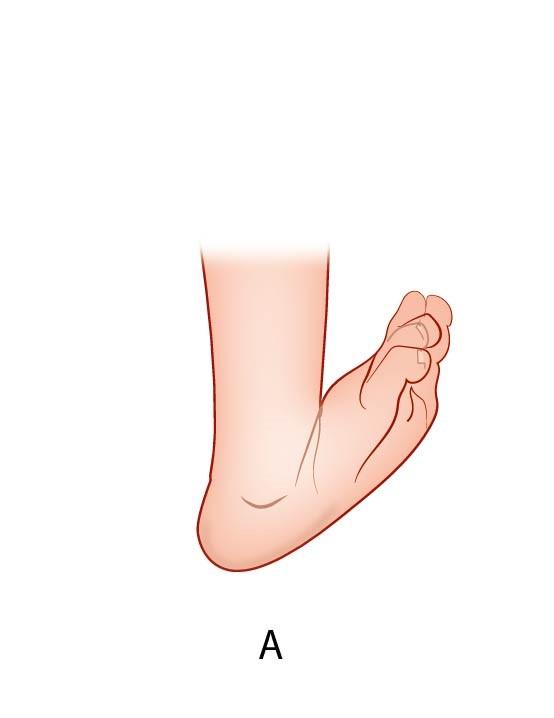 Wat doe je?
Als jeugdverpleegkundige tijdens het huisbezoek (2 weken)?
Vraag aan de ouders of de stand is verbeterd sinds de geboorte.
Bij verbetering: leg uit dat de voetstand vanzelf normaliseert en dat behandeling niet nodig is.
Bij twijfel kan een extra controle bij de jeugdarts worden afgesproken.

Als jeugdarts tijdens het eerste contact (4 weken)?
Vraag aan de ouders of de stand is verbeterd sinds de geboorte.
Bij verbetering: geef uitleg
Bij geringe of matige verbetering: verwijzing (kinder)orthopeed.
JGZ-richtlijn Extremiteiten
MAAND NOG INVULLEN  2019
Registratie in DD JGZ
JGZ-richtlijn Extremiteiten
MAAND NOG INVULLEN  2019
Registratie in DD JGZ
JGZ-richtlijn Extremiteiten
MAAND NOG INVULLEN  2019
Registratie in DD JGZ
JGZ-richtlijn Extremiteiten
MAAND NOG INVULLEN  2019
Randvoorwaarden
Voldoende inlees- en inwerktijd​ voor JGZ-professionals. 
Instructie/scholing jeugdartsen en jeugdverpleegkundigen gericht op signaleren, herkennen en lichamelijk onderzoek.
Benodigde onderzoeksmaterialen: reflexhamer en plankjes ter bepaling beenlengteverschil.
Bij voorkeur onderzoeksbank beschikbaar op JGZ-locaties.
Richtlijn ​bespreken​ tijdens team- of discipline overleggen 
Richtlijn bespreken met ​ketenpartners​ zoals huisartsen en kinderfysiotherapeuten
Bij vragen of bijzonderheden kunnen anamnese, lichamelijk onderzoek en advisering extra tijd kosten.
JGZ-richtlijn Extremiteiten
MAAND NOG INVULLEN  2019
[Speaker Notes: Benodigde competenties en deskundigheid
Samenwerking met (keten)partners
Overige randvoorwaarden]
Vragen en discussiepunten
JGZ-richtlijn Extremiteiten
MAAND NOG INVULLEN  2019
Contactinformatie
NCJ:
centrumjeugdgezondheid@ncj.nl

Ontwikkelaars:
jacqueline.deurloo@tno.nl
JGZ-richtlijn Extremiteiten
MAAND NOG INVULLEN  2019
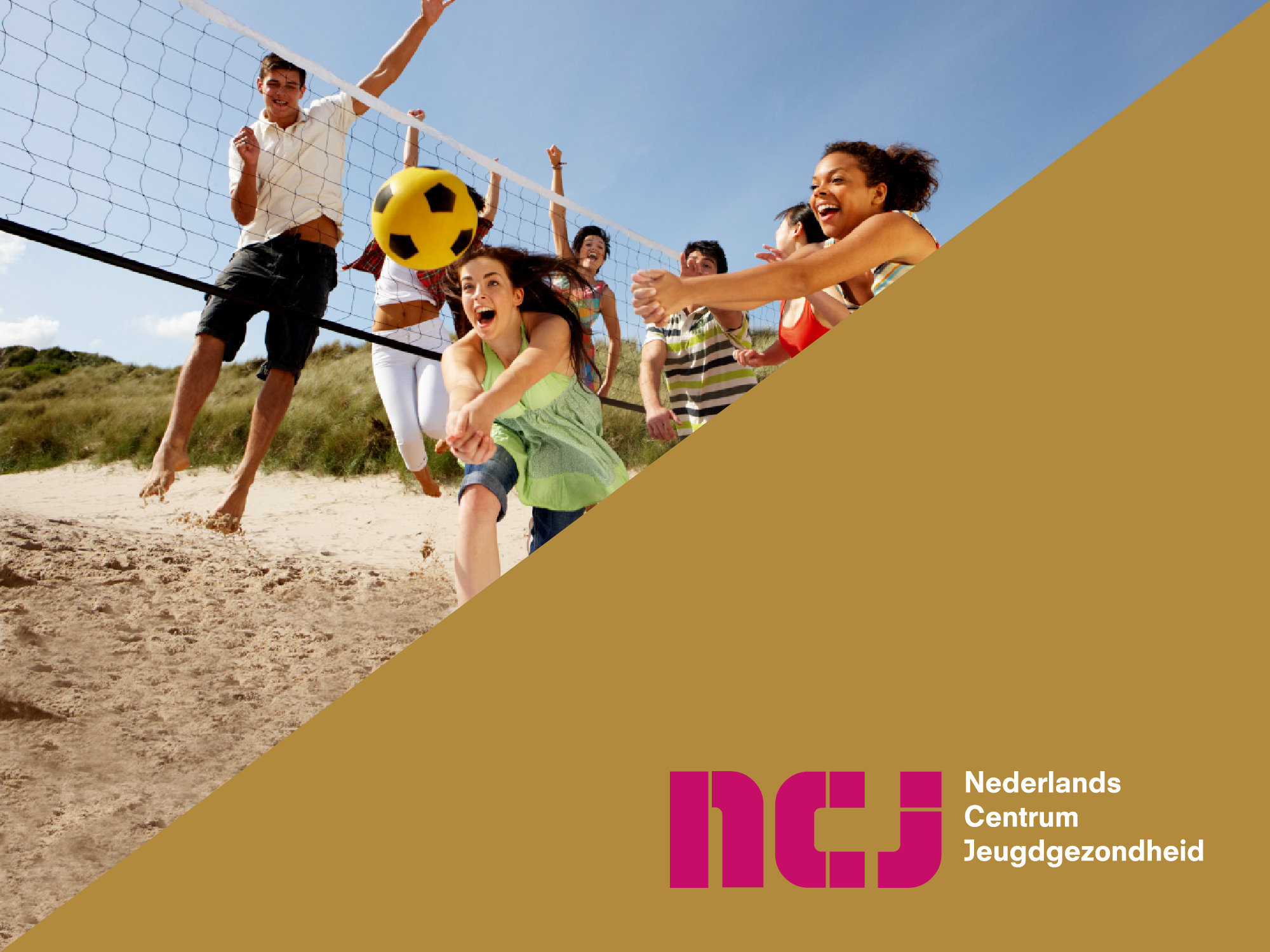 JGZ-richtlijn Extremiteiten
MAAND NOG INVULLEN  2019